Figure 2. The overexpression of WT or A53T α-syn enhances the calcineurin enzymatic activity and induces the ...
Hum Mol Genet, Volume 23, Issue 24, 15 December 2014, Pages 6567–6574, https://doi.org/10.1093/hmg/ddu377
The content of this slide may be subject to copyright: please see the slide notes for details.
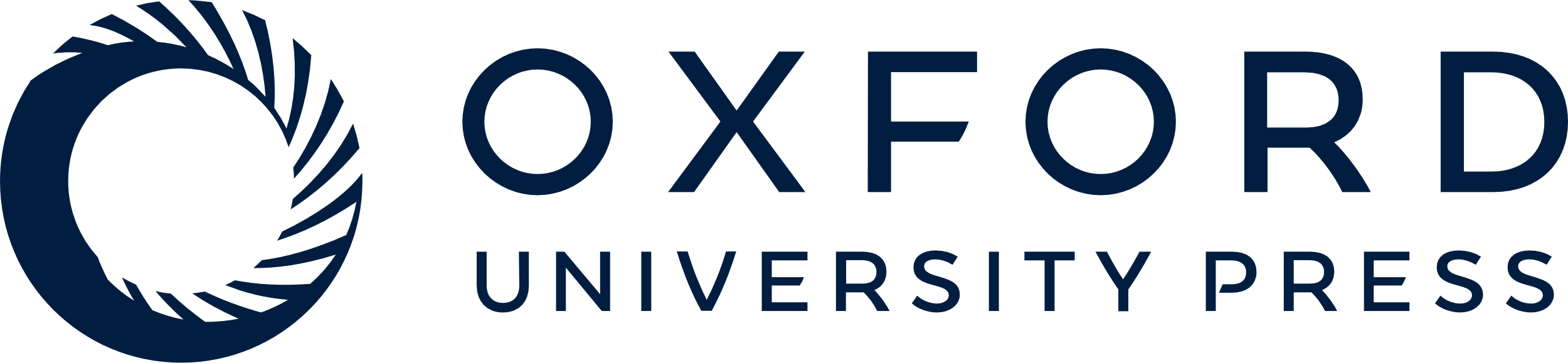 [Speaker Notes: Figure 2. The overexpression of WT or A53T α-syn enhances the calcineurin enzymatic activity and induces the translocation of NFATc1 and NFATc3 in HEK293 cells. (A) The CN activity was measured using a synthetic peptide, RII, as the substrate and presented in form of millimoles of phosphate released/mg of protein/min at 30°C (n = 4). Data were presented as mean ± SEM. *P < 0.05, **P < 0.01 compared with the empty vector group. (B) Representative western blot analyses of CN expression levels in three groups (n = 4). Data were presented as mean ± SEM. (C) Western blot detection of NFATc1 and NFATc3 in the cytoplasmic and nuclear fractions from the control vector-, WT- and A53T α-syn-transfected HEK293 cells (n = 4). Forty-eight hours after transfection, the cells were harvested for western blot analysis. The β-actin (cytoplasmic) and HDAC1 (nuclear) expression levels were used as the loading control. The histograms represent the quantification of cytoplasmic and nuclear NFATc3 corrected by the loading control. (D, E) Bar graph depicts the nuclear/cytoplasmic ratios of NFATc1 and NFATc3. All histograms in D and E represent values as a percentage compared with the control group. Data were presented as mean ± SEM. *P < 0.05, **P < 0.01.


Unless provided in the caption above, the following copyright applies to the content of this slide: Published by Oxford University Press 2014. This work is written by (a) US Government employee(s) and is in the public domain in the US]